PUNSKÉ VÁLKY
Boj o ovládnutí západního středomoří
264 – 146 př. n. l.
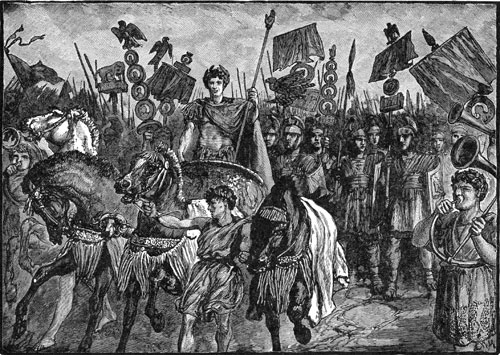 [1]
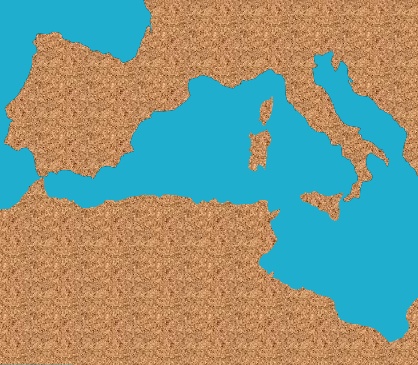 GALIE
HISPÁNIE
ŘÍM
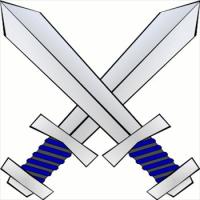 KARTÁGO
NUMIDIE
KARTÁGO
 STŘEDOMOŘSKÁ , NÁMOŘNÍ A OBCHODNÍ MOCNOST

 OBCHODNÍ OSADY NA POBŘEŽÍ EVROPY A AFRIKY

OBCHOD SE STŘÍBREM, MĚDÍ, CÍNEM, SLONOVINOU A OTROKY
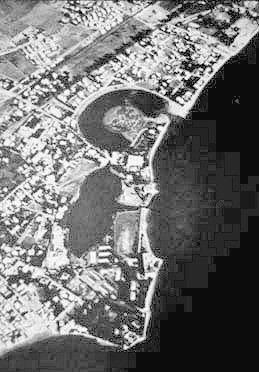 [2]
PRVNÍ PUNSKÁ VÁLKA
264 - 241 PŘ. N. L
Kartágo vyhlásilo válku Římu – během první války došlo k několika významným bitvám. 
 Řím měl převahu na souši X Kartágo na moři
 Řím postupně vyrovnal síly na moři a po přebudování  
   své flotily získal převahu, která se projevila v závěrečné 
   bitvě u Aegatských ostrovů – 242 př. n. l.


Řím získal své první mimoitalské provincie - 
Sardinii, Korsiku  a zejména Sicílii (obilnice Říma)
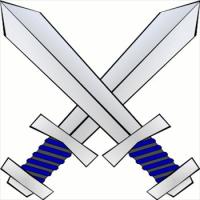 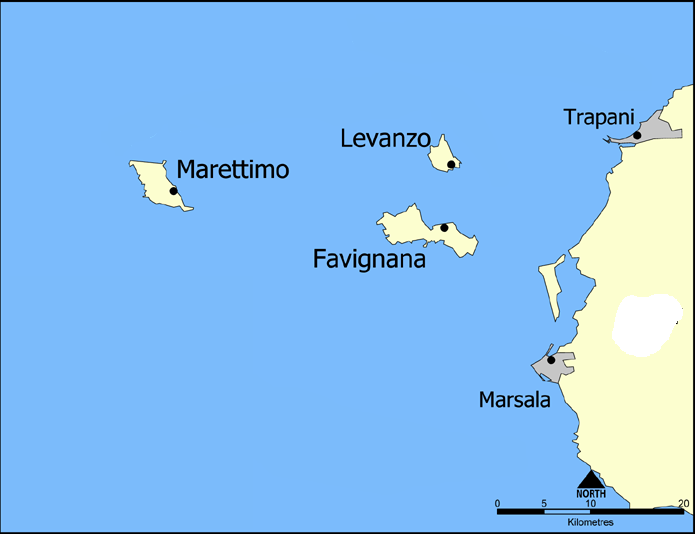 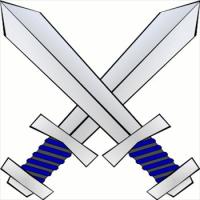 Tyrhénské moře
Sicílie
Středozemní moře
[3]
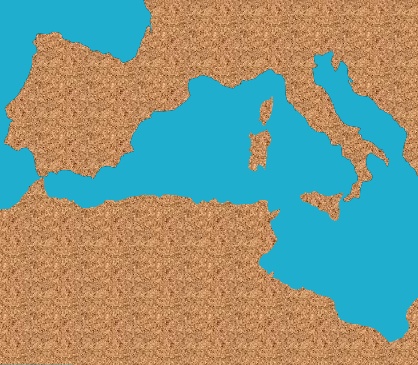 Řím po první punské válce
Druhá punská válka
 218 – 201 př. n. l.
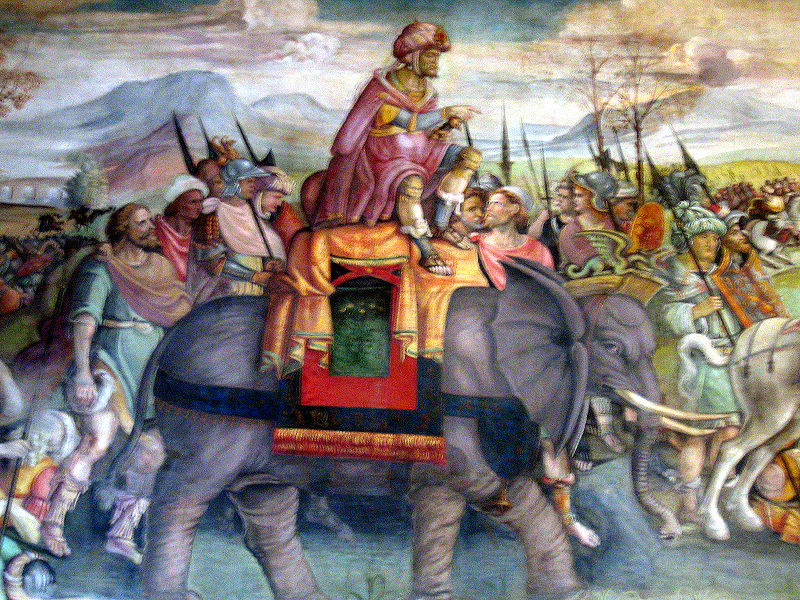 Hannibal = hlavní postava druhé války
 snaha odčinit porážku Kartága 
 tažení do Itálie – váleční sloni
 přechod Alp!!!!
U Trasimenského jezera
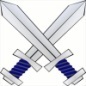 U Kann
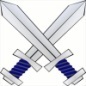 [4]
HANNIBAL  ANTE  PORTAS!
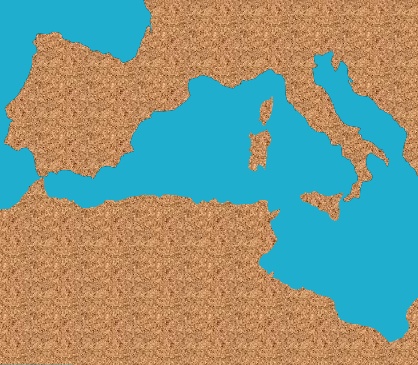 Alpy
GALOVÉ
GALOVÉ
Trasimenské jezero
IBEROVÉ
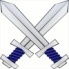 Kann
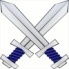 Saguntum
Zama
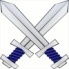 NUBIJCI
24. 6. 217 př. n. l.
Skryté kartaginské vojsko
Římské legie
Trasimenské jezero
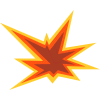 Bitva u Kann 2. 8. 216 př. n. l.
Numidská jízda
Africká pěchota
Iberská a galská pěchota
Africká pěchota
Malý římský tábor
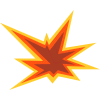 Iberská a galská jízda
Zničení římské jízdy
Kann
Velký římský tábor
Hannibalův tábor
Obrat ve válce
Hannibal promeškal vhodný okamžik k definitivnímu úderu na Řím
 Několikaleté tažení vyčerpalo Hanibalovu armádu, zásobovací    problémy
 Římané využili získaný čas k doplnění vojska a přešli do protiútoku
 Římané se vylodili v Africe, nedaleko Kartága
 Hannibal nucen odejít z Itálie k obraně Kartága
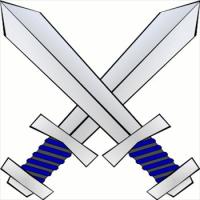 u Zamy 202 př. n. l.
[5]
Bitva u Zamy 19. 10. 202 př. n. l.
římská jízda začala útokem na punskou jízdu, zahnala ji a pronásledovala
1
SCIPIO
2
římské legie zahájily postup proti punské pěchotě
1
1
2
2
3
římská legie se přeskupila a Hannibalovi veteráni byli zezadu napadeni římskou jízdou
HANNIBAL
3
Najdi v učebnici text, který popisuje důsledky porážky Kartága u Zamy. 
Přečti si jej a zformuluj ve třech větách. Formulaci si zapamatuj a po odložení knihy se pokus ji říci ještě jednou.
?
Třetí punská válka 149 - 146 př. n. l.
Kartágo dalo Římu záminku k válečné akci, když použilo své vojsko k nutné obraně proti numidskému králi, který si začal přisvojovat kartaginské území.

Po dvouletém obléhání bylo město dobyto a do základů zničeno a obyvatelstvo prodáno do otroctví.
Kartaginci
Ostrov západně od Itálie
Hannibalova bojová zvířata
Hannibal byl?
Zakladatelé Kartága
jezero?
Válečné náhrady
Římská vojenská jednotka
Pohoří mezi Hispánií a Galií
Tajenka: římské území mimo Itálii
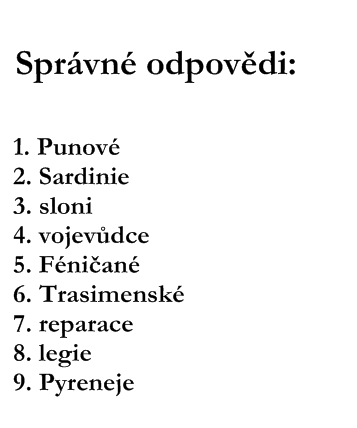 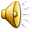 Dobytí Makedonie a Řecka 215 – 146 př. n. l.
s Makedonií vedli Římané tři „makedonské války“
  Makedonci poskytli ve druhé punské válce pomoc Hannibalovi => první válka byla ze strany Říma obranná
  druhá a třetí válka byly dobyvačné=>             u Pydny 168 př. n. l.
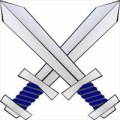 Makedonie se stala římskou provincií
Řecko porobeno v roce 146 př. n. l. – dobyto a zničeno město KORINT,    obchodní a mocenský konkurent Říma ve Středomoří
ŘÍM = SVĚTOVÁ ŘÍŠE = IMPERIUM ROMANUM
22. 6. 168 př. n. l.
u Pydny
KATERINI
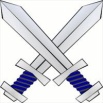 Leukon
jízda (Perseus)
moc makedonských králů definitivně zlomena
lehká pěchota
jízda
Řekové
Makedonský tábor
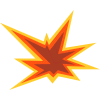 falanga
Legie
pomocné sbory
Římský tábor
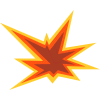 jízda
sloni
NOVÝ EFESOS
EVROPA
ATLANTSKÝ OCEÁN
GALIE
ČERNÉ MOŘE
KORSIKA
MAKEDONIE
HISPÁNIE
ASIE
ŘECKO
SARDINIE
MALÁ ASIE
SICÍLIE
STŘEDOZEMNÍ MOŘE
AFRIKA
ŘÍMSKÉ IMPERIUM KOLEM ROKU 120 PŘ. N. L
Použité prameny a literatura:
Dostupné obrázkové soubory z www:
1.http://karenswhimsy.com/punic-wars.shtm
2.http://upload.wikimedia.org/wikipedia/commons/f/f2/Carthage_port2_s.JPG
3.http://cs.wikipedia.org/wiki/Soubor:Aegadian_Islands_map.png
4.http://commons.wikimedia.org/wiki/File:HannibalFrescoCapitolinec1510.jpg
5.http://www.freeclipartnow.com/d/29929-2/crossed-swords.jpg
BITTNER, V. - RICHTER, E.: Geschichte und Geschehen Band1. 1. vydání. Stuttgart: Ernst Klett Verlag, 1995. ISBN 3-12- 410110-3.
FREYH, R. - VOLKMER, J. - HUG, W. - RUMPF, E.: Menschen in ihrer Zeit 1 Im Altertum und früher Mittelalter. 1. vydání. Stuttgart: Ernst Klett Verlag, 1970.
RULF, J. - VÁLKOVÁ, V.: Dějepis pro 6.ročník základní školy a 1. ročník osmiletého gymnázia. 1. vydání. Praha: SPN, 2001. ISBN 80-85937-59-X.
ŠTĚPÁNKOVÁ, A. - SLEPIČKA, P.: Odmaturuj z dějepisu 1. 1. vydání. Brno: Didaktis, 2006. 
ISBN 80-7358-059-4.

Mapy na snímcích 6, 8, 9, 10, 12, 18, 19, jsou vytvořeny autorem prezentace.